RHP Insight Education Session2023 Curriculum
Population Health Management:                     It’s More Than Just Seeing Patients
Nick Ulmer, MD CPC FAAFP
[Speaker Notes: Hospital to Home to Office to HomeAn Update on TCM Codes and Compliant Use]
2023 Educational Curriculum
Practice Enhancement       Through Clinically Correct Coding
[Speaker Notes: Hospital to Home to Office to HomeAn Update on TCM Codes and Compliant Use]
Population Health Management:       It’s More Than Just Seeing Patients
[Speaker Notes: Hospital to Home to Office to HomeAn Update on TCM Codes and Compliant Use]
CME Information
Please refer to the introductory “Attestation” session on            CME Accreditation for questions related to                                                           CME, Disclaimers/Conflicts, and Restrictions for this activity,                       or contact Dr. Ulmer (NUlmer@protimellc.com) directly for clarification

This session is approved for 0.5 Prescribed AAFP CME Credits upon successful completion of this module’s post test (70%)
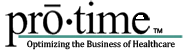 [Speaker Notes: This session (option to insert title) is approved for (insert the # of credits for the specific session) (insert the session format) AAFP (Insert Prescribed or Elective credits).]
Course Preparation and CME Information
Before viewing this module of the Practice Enhancement curriculum, you are encouraged to go to the Resources folder to review the handout(s) that coincide with this session

These resources may be beneficial tools                                               to have when viewing this module, however,                                                                       review of this material is optional and not required for CME attainment
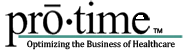 [Speaker Notes: Please take a moment to open the “Resources” folder, review the documents, and mark “complete” to allow access to the educational video of the module.  Review of this material is considered a part of this CME activity]
Practice Enhancement Through Clinically Correct Coding
2023 Curriculum
Population Health Management:       It’s More Than Just Seeing Patients
Nick Ulmer, MD CPC FAAFP
[Speaker Notes: Hospital to Home to Office to HomeAn Update on TCM Codes and Compliant Use]
Objectives
Define “Population Health Management”
Understand key data points needed to succeed in population health management
Restate strategies needed to remain aligned with this aspect of medicine
[Speaker Notes: On November 2, 2021, the Centers for Medicare and Medicaid Services (“CMS”) issued its CY 2022 Medicare Physician Fee Schedule (“MPFS”) Final Rule. Simultaneously, CMS released its CY 2022 Outpatient Prospective Payment System (“OPPS”) Final Rule with comment period. Below is a high-level summary of significant changes established by the MPFS Final Rule. For further detail on the OPPS Final Rule, please refer to our client alert available here. Note, payment policy changes established under each respective rule will become effective January 1, 2022.
Significant Policy Updates Established under the MPFS
Evaluation and Management (E/M) Services
Split/Shared Visits CMS has codified the payment policy that when an E/M visit is provided in an institutional setting in part by a physician and Non-Physician Practitioner (“NPP”) who are members of the same group, the visit is to be billed by the physician or NPP who provides the substantive portion of the visit. For 2022, the definition of “substantive portion” is defined as either the history, physical exam, medical decision-making or more than half of the total time. However, as of 2023, this definition will strictly be defined as more than half of the total time spent. CMS also finalized its proposal to allow physicians and NPPs to report split/shared visits for new or established patients, so long as a modifier is used to identify the services and documentation included in the medical record to identify the two individuals that performed the visit. The physician or NPP that provided the substantive portion must sign and date the medical record. Split/Shared E/M payment guidelines were previously only articulated in CMS Manual guidance; however, CMS is now codifying these revised policies at 42 CFR § 415.140.
Critical Care ServicesCMS finalized modifications to established policies to allow critical care services to be performed for the same patient on the same day simultaneously by multiple practitioners representing multiple specialties, and can even be furnished as split/shared visits so long as the services are medically necessary. Critical care services may be paid on the same day as an E/M service so long as the practitioner documents in the medical record that the E/M visit was provided first and at a time when the patient did not require critical care, and the services were separate and distinct with no duplicative elements. Critical care can even be paid separately in addition to a procedure with a global surgical period if the critical care is unrelated to the surgical procedure. CMS is creating a new modifier to use on such claims to identify that critical care is unrelated to the global billing procedure. If care is fully transferred from the surgeon to an intensivist (and the critical care is unrelated), the appropriate modifiers must also be reported to indicate the transfer of care. Medical record documentation must support the claims.
Telehealth Services under the MPFS
CMS finalized that it will extend the inclusion of certain temporary Medicare telehealth services to the list of covered services through the end of CY 2023. Further, coverage for certain mental health services will be made permanent but CMS is finalizing the requirement that there must be an in-person, non-telehealth service with the physician or NPP within six (6) months prior to the initial telehealth service. CMS is also finalizing its requirement that an in-person visit must be performed every 12 months to be eligible for certain telehealth services, while also establishing some need-based exceptions to this rule.
Additionally, CMS is amending the current definition of an interactive telecommunications system for telehealth services to include audio-only communications technology when used for telehealth services for the diagnosis, evaluation or treatment of mental health disorders furnished to established patients under certain circumstances. Note, audio-only interactive telecommunications systems will be limited to mental health services furnished by practitioners who have the capability of furnishing two-way audio/video communications, but where the beneficiary is not capable of or does not consent to the use of two-way audio/video technology. A new modifier must be used for such services.
Therapy Services
For dates of service on or after January 1, 2022, CMS is implementing new modifiers (CQ and CO) to identify and make payment at 85% of the otherwise applicable Part B payment amount for physical therapy and occupational therapy services furnished in whole or in part by physical therapy/occupational therapy assistants when they are appropriately supervised by a physical or occupational therapist, respectively. CMS is also revising the de minimis standard to establish guidance for billing 15-minute timed services in a physical therapy or occupational therapy setting with the use of assistants.
Billing for Physician Assistant (“PA”) Services
As of January 1, 2022, Medicare will be authorized to directly pay PAs (and for PAs to directly bill) for their services under Part B, PAs can reassign payment for their professional services, and incorporate with other PAs and bill Medicare for PA services.
Teaching Physician Services
In CY 2021, CMS finalized the AMA CPT office/outpatient E/M visit coding framework to provide that practitioners can select the appropriate office/outpatient E/M visit level based on either total time personally spent by the reporting practitioner or based on medical decision making (“MDM”). Under existing Medicare guidelines, when a resident participates in providing services in a teaching setting, the teaching physician can bill for the service only when they are present for the key or critical portion of the service. For CY 2022, CMS finalized and clarified that when time is used to select the level of E/M service billed, only the time spent by the teaching physician in qualifying activities, such as time that the teaching physician was present with the resident performing the services, can be included in the E/M level selection. Note, however, under the “primary care exception”, time cannot be used to select the visit level. Only MDM may be used to select the E/M visit level, to guard against the possibility of inappropriate coding that reflects residents’ inefficiencies rather than a measure of the total medically necessary time required to furnish the E/M services.
Coverage and Payment for Medical Nutrition Therapy Services and Related Services
For CY 2022, CMS is establishing new regulations at 42 CFR § 410.72 to describe the services of Medical Nutritional Therapy (“MNT”) professionals. The payment regulations for MNT services at 42 CFR § 414.64 are being updated to clarify the proper payment rate, which is 100 percent (rather than 80 percent) of 85 percent of the MPFS amount, without any cost-sharing. CMS is also removing the requirement that a MNT referral be made by the “treating physician” thereby expanding which physicians can make referrals to MNT services.]
Population Health  Population Health Management
Helping get a population healthy takes work (“management”)
Population Health Management
Addressing a group of patients through a lens that addresses their medical conditions in a way that optimizes quality and cost while keeping the patient’s best interest in the center of the process.
The “triple aim”
…now we add to this the health and well-being of the provider community that is caring for this population.
The “quadruple aim”... The ultimate goal of any population health program
Population Health IDEAL VALUE
Helping get a population healthy takes work (“management”)
Population Health Management
Addressing a group of patients through a lens that addresses their medical conditions in a way that optimizes quality and cost while keeping the patient’s best interest in the center of the process.
The “triple aim”
…now we add to this the health and well-being of the provider community that is caring for this population.
The “quadruple aim”... The ultimate goal of any population health program
Population Health Global
Why go here….?
Healthcare cost trend
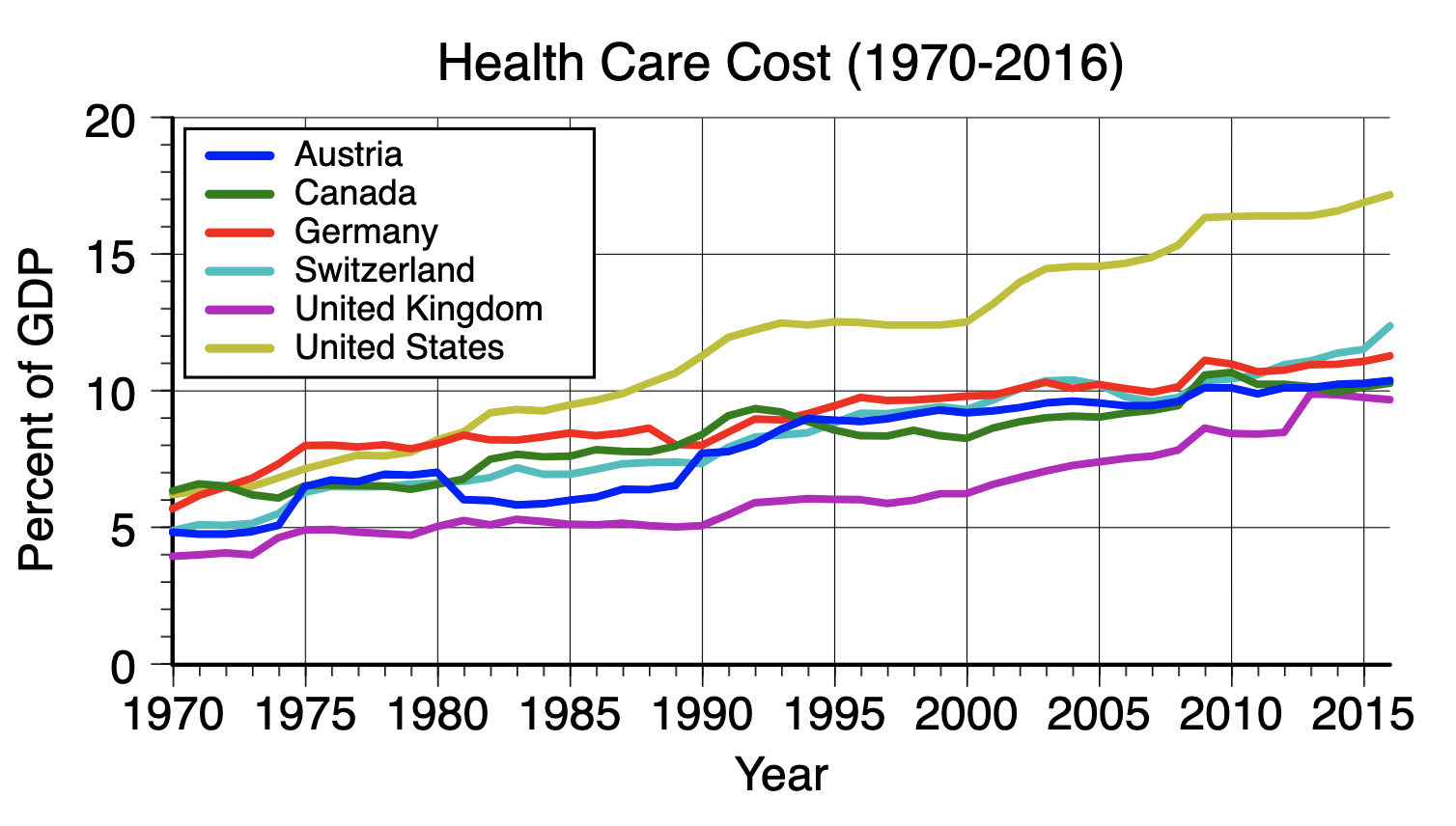 US expenditures on healthcare as %GDP
2018:	17.6%
2019:	17.6%
2020:	19.7%
2021:  	18.3%
https://commons.wikimedia.org/w/index.php?curid=9820509
Stats.oecd.org/index.asppx?DataSetCode=SHA 
Htttps://data.oecd.org/healthres/health-spending.htm
https://www.cms.gov/Research-Statistics-Data-and-Systems/Statistics-Trends-and-Reports/NationalHealthExpendData/NHE-Fact-Sheet
[Speaker Notes: By WikiBasti - Own work, Public Domain, https://commons.wikimedia.org/w/index.php?curid=9820509
https://www.statista.com/statistics/184968/us-health-expenditure-as-percent-of-gdp-since-1960/

NHE Fact Sheet
Historical NHE, 2020:
NHE grew 9.7% to $4.1 trillion in 2020, or $12,530 per person, and accounted for 19.7% of Gross Domestic Product (GDP).
Medicare spending grew 3.5% to $829.5 billion in 2020, or 20 percent of total NHE.
Medicaid spending grew 9.2% to $671.2 billion in 2020, or 16 percent of total NHE.
Private health insurance spending declined 1.2% to $1,151.4 billion in 2020, or 28 percent of total NHE.
Out of pocket spending declined 3.7% to $388.6 billion in 2020, or 9 percent of total NHE.
Federal government spending for health care grew 36.0% in 2020, significantly faster than the 5.9% growth in 2019. This faster growth was largely in response to the COVID-19 pandemic.
Hospital expenditures grew 6.4% to $1,270.1 billion in 2020, slightly faster than the 6.3% growth in 2019.
Physician and clinical services expenditures grew 5.4% to $809.5 billion in 2020, faster growth than the 4.2% in 2019.
Prescription drug spending increased 3.0% to $348.4 billion in 2020, slower than the 4.3% growth in 2019.
The largest shares of total health spending were sponsored by the federal government (36.3 percent) and the households (26.1 percent).   The private business share of health spending accounted for 16.7 percent of total health care spending, state and local governments accounted for 14.3 percent, and other private revenues accounted for 6.5 percent.
For further detail see NHE Tables in downloads below.
Projected NHE, 2019-2028:
National health spending is projected to grow at an average annual rate of 5.4 percent for 2019-28 and to reach $6.2 trillion by 2028. 
Because national health expenditures are projected to grow 1.1 percentage points faster than gross domestic product per year on average over 2019–28, the health share of the economy is projected to rise from 17.7 percent in 2018 to 19.7 percent in 2028. 
Price growth for medical goods and services (as measured by the personal health care deflator) is projected to accelerate, averaging 2.4 percent per year for 2019–28, partly reflecting faster expected growth in health sector wages. 
Among major payers, Medicare is expected to experience the fastest spending growth (7.6 percent per year over 2019-28), largely as a result of having the highest projected enrollment growth.
The insured share of the population is expected to fall from 90.6 percent in 2018 to 89.4 percent by 2028.

Source: “OECD Health Statistics 2018: Frequently Requested Data,” OECD, November 2018, www.oecd.org.

NHE (National Health Expenditure Data) Fact Sheet
Historical NHE, 2018:
NHE grew 4.6% to $3.6 trillion in 2018, or $11,172 per person, and accounted for 17.7% of Gross Domestic Product (GDP).
Medicare spending grew 6.4% to $750.2 billion in 2018, or 21 percent of total NHE.
Medicaid spending grew 3.0% to $597.4 billion in 2018, or 16 percent of total NHE.
Private health insurance spending grew 5.8% to $1,243.0 billion in 2018, or 34 percent of total NHE.
Out of pocket spending grew 2.8% to $375.6 billion in 2018, or 10 percent of total NHE.
Hospital expenditures grew 4.5% to $1,191.8 billion in 2018, slower than the 4.7% growth in 2017.
Physician and clinical services expenditures grew 4.1% to $725.6 billion in 2018, a slower growth than the 4.7% in 2017.
Prescription drug spending increased 2.5% to $335.0 billion in 2018, faster than the 1.4% growth in 2017.
The largest shares of total health spending were sponsored by the federal government (28.3 percent) and the households (28.4 percent).   The private business share of health spending accounted for 19.9 percent of total health care spending, state and local governments accounted for 16.5 percent, and other private revenues accounted for 6.9 percent.
For further detail see NHE Tables in downloads below.
Projected NHE, 2019-2028:
National health spending is projected to grow at an average annual rate of 5.4 percent for 2019-28 and to reach $6.2 trillion by 2028. 
Because national health expenditures are projected to grow 1.1 percentage points faster than gross domestic product per year on average over 2019–28, the health share of the economy is projected to rise from 17.7 percent in 2018 to 19.7 percent in 2028. 
Price growth for medical goods and services (as measured by the personal health care deflator) is projected to accelerate, averaging 2.4 percent per year for 2019–28, partly reflecting faster expected growth in health sector wages. 
Among major payers, Medicare is expected to experience the fastest spending growth (7.6 percent per year over 2019-28), largely as a result of having the highest projected enrollment growth.
The insured share of the population is expected to fall from 90.6 percent in 2018 to 89.4 percent by 2028.
For further detail see NHE projections 2019-2028 in downloads below.
NHE by Age Group and Gender, Selected Years 2002, 2004, 2006, 2008, 2010, 2012, and 2014:
Per person personal health care spending for the 65 and older population was $19,098 in 2014, over 5 times higher than spending per child ($3,749) and almost 3 times the spending per working-age person ($7,153).
In 2014, children accounted for approximately 24 percent of the population and about 11 percent of all PHC spending.
The working-age group comprised the majority of spending and population in 2014, almost 54 percent and over 61 percent respectively.
The elderly were the smallest population group, nearly 15 percent of the population, and accounted for approximately 34 percent of all spending in 2014.
Per person spending for females ($8,811) was 21 percent more than males ($7,272) in 2014.
In 2014, per person spending for male children (0-18) was 9 percent more than females.  However, for the working age and elderly groups, per person spending for females was 26 and 7 percent more than for males.
For further detail see health expenditures by age in downloads below.
NHE by State of Residence, 1991-2014:
In 2014, per capita personal health care spending ranged from $5,982 in Utah to $11,064 in Alaska.   Per capita spending in Alaska was 38 percent higher than the national average ($8,045) while spending in Utah was about 26 percent lower; they have been the lowest and highest, respectively, since 2012.
Health care spending by region continued to exhibit considerable variation. In 2014, the New England and Mideast regions had the highest levels of total per capita personal health care spending ($10,119 and $9,370, respectively), or 26 and 16 percent higher than the national average.   In contrast, the Rocky Mountain and Southwest regions had the lowest levels of total personal health care spending per capita ($6,814 and $6,978, respectively) with average spending roughly 15 percent lower than the national average.
For 2010-14, average growth in per capita personal health care spending was highest in Alaska at 4.8 percent per year and lowest in Arizona at 1.9 percent per year (compared with average growth of 3.1 percent nationally).
The spread between the highest and the lowest per capita personal health spending across the states has remained relatively stable over 2009-14. Accordingly, the highest per capita spending levels were 80 to 90 percent higher per year than the lowest per capita spending levels during the period.
Medicare expenditures per beneficiary were highest in New Jersey ($12,614) and lowest in Montana ($8,238) in 2014.
Medicaid expenditures per enrollee were highest in North Dakota ($12,413) and lowest in Illinois ($4,959) in 2014.
For further detail, see health expenditures by state of residence in downloads below.
NHE by State of Provider, 1980-2014:
Between 2009 and 2014, U.S. personal health care spending grew, on average, 3.9 percent per year, with spending in North Dakota growing the fastest (6.7 percent) and spending in Rhode Island growing the slowest (2.5 percent).
In 2014, California’s personal health care spending was highest in the nation ($295.0 billion), representing 11.5 percent of total U.S. personal health care spending. Comparing historical state rankings through 2014, California consistently had the highest level of total personal health care spending, together with the highest total population in the nation. Other large states, New York, Texas, Florida, and Pennsylvania, also were among the states with the highest total personal health care spending.
Wyoming’s personal health care spending was lowest in the nation (as has been the case historically), representing just 0.2 percent of total U.S. personal health care spending in 2014. Vermont, Alaska, North Dakota, and South Dakota were also among the states with the lowest personal health care spending in both 2014 and historically. All these states have smaller populations.
Gross Domestic Product (GDP) by state measures the value of goods and services produced in each state. Health spending as a share of a state’s GDP shows the importance of the health care sector in a state’s economy. As a share of GDP, Maine ranked the highest (22.3 percent) and Wyoming ranked the lowest (9.3 percent) in 2014]
Medicare … Sustainable?6, 12
MA growth is on upswing and exceeded Traditional Medicare (TM) 2022
MA has fallen far short of savings generation it was set up to make.  Healthcare utilization with MA oversight is down, but …. 
MA has bipartisan support, but policy groups (Medicare Payment Advisory Commission – MedPAC) have stated that MA plans are overpaid relative to TM
Medicare programs are operated through two trust funds  
Hospital Insurance (HI) trust fund mainly pays for inpatient hospital costs
Supplementary Medical Insurance (SMI) trust fund finances physician services, outpatient care, and the Part D prescription drug program
The 2022 Medicare Trustees Report noted that Medicare’s HI trust fund is projected to be depleted in 2028 (2 years later than the 2020 estimation)
[Speaker Notes: Enrollment in Medicare Advantage (MA) will soon be larger than enrollment in traditional Medicare (TM). Rapid enrollment growth demonstrates the popularity of MA among Medicare beneficiaries. MA is also profitable for insurers and has widespread bipartisan political support. MA plans have reduced health care utilization, but although MA was also supposed to generate Medicare program savings, it never has. Policy groups such as the Medicare Payment Advisory Commission (MedPAC) have long understood and explained that MA plans are overpaid relative to TM when viewed on comparable terms. Meanwhile, the Hospital Insurance trust fund that finances Part A of TM (hospital services) is estimated to be exhausted in 2028, leaving Part A insolvent with enough dedicated financing to pay only 90 cents on the dollar for promised services (Medicare Trustees 2022). 



https://www.actuary.org/node/13472


Medicare plays a vital role in providing health care benefits to seniors and adults with permanent disabilities—more than 61.2 million Americans in 2019. But the federal government program faces long-term solvency issues. As noted in the 2020 Medicare Trustees Report, Medicare’s Hospital insurance (HI) trust fund is projected to be depleted in 2026. In addition, increased spending in the program’s Supplementary Medical Insurance (SMI) trust fund will increase pressure on beneficiary household budgets and the federal budget. Sustainability problems could be even worse than projected in the 2020 report, especially in the near term, due to the fact the report does not incorporate the effects of the COVID-19 pandemic on Medicare spending and revenues. Steps must be taken to ensure Medicare’s long-term sustainability, although the impact is uncertain.
Medicare’s trust funds
Medicare programs are operated through two funds: The HI trust fund mainly pays for inpatient hospital costs, and the SMI trust fund finances physician services, outpatient care, and the Part D prescription drug program.
The HI trust fund receives income primarily from payroll taxes and had assets of $200.4 billion at the beginning of 2019. HI expenditures in 2019 ($328.3 billion) exceeded HI revenues ($322.5 billion), with trust fund assets making up the difference and thereby declining to $194.6 billion at the end of 2019. A growing number of retirees coupled with increases in health care spending per beneficiary will cause HI spending to increase faster than its revenues, further depleting HI trust fund assets.
MEDICARE AT A GLANCE IN 2019
Beneficiaries:
52.6 million seniors8.7 million younger adults with permanent disabilities
Expenditures:
HI - $328.2 billionSMI - $467.9 billionTotal - $796.1 billionIncome:
HI - $322.5 billionSMI - $472.3 billionTotal - $794.8 billionTotal fund assets:
HI - $194.6 billionSMI - $108.7 billionTotal - $303.3 billion
Projected HI Trust Fund depletion date:
2026
Source: 2020 Medicare Trustees Report
The SMI trust fund receives about three-quarters of its funding from general revenues and one-quarter from beneficiary premiums. SMI assets totaled $104.3 billion at the beginning of 2019 and grew to $108.8 billion at the end of 2019, as SMI revenues ($472.3 billion) outpaced expenditures]
The Path to Value-Based Healthcare
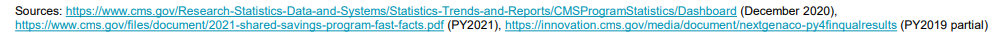 Add More Players:  Medicare Advantage
CMS allows Medicare patients to get benefits from commercial insurers.  Carriers market to public (“open enrollment”) and sign up “members” to their insurance plan. Payment to insurers to care for the Medicare patient comes from CMS and patients
Many offer additional coverage over Medicare (hearing, dental, transportation, etc.), care management (care transitions), disease management (DM, COPD, HF, etc.), in-home wellness assessments
MA plans “manage” the patient costs of care and utilization -- goal of high quality, lower cost.  Unlike Medicare which has less (no) front-end scrutiny;  cost containment, patient satisfaction, quality is focus
If quality and patient satisfaction are above benchmark, and cost is below premium intake, the MA plan can share in the savings (“shared savings”) with CMS
If Plan gets a 4- or 5-star quality rating, then CMS affords a financial bonus.  5-Star Plans can market year-round and not just in the “open enrollment” period in November-December
CMS controls which insurer is allowed into the market and under-performers can be withheld from participating in some areas
[Speaker Notes: A commercial insurance company with a Medicare contract
The company will “manage” the patient’s care – more scrutiny to limit $$ waste
Set fees coming in, quality standards need to be met.  But, if costs are less than fees, the MA plans can capture some of the savings (“shared savings” with CMS)
Same parts (A, B, etc. with plain Medicare) but have more flexibilities (benefits, plan design)]
The Path to Value-Based Healthcare
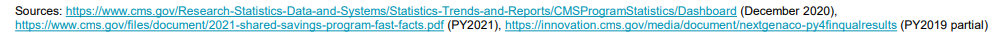 The Path to Value-Based Healthcare
MA surpassed TM in 2022 
MA: 	40%44%
TM:  	41%37%
ACO:	19%20%
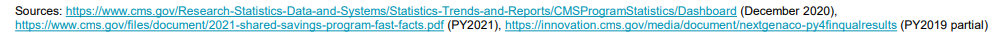 More programs/players to help manage population…
The Affordable Care Act allowed avenues for a different approach
Allow doctors, hospitals, and other providers to form networks to coordinate care and work on ways to enhance quality outcomes as they manage costs of care – they are held “accountable” for quality and cost.  In the Medicare program these relationships form what are called Accountable Care Organizations (ACOs),  and ACOs also can expand into the commercial space as well
If quality outcomes are met, then the clinical entity can “share” in any savings that arise because of managing the cost of care
Managing cost by managing utilization….
Limit ED, use of SNF vs Inpatient Rehab OR Home Health vs SNF (TJR), limit hospitalizations, appropriate testing
https://www.cms.gov/Medicare/Medicare-Fee-for-Service-Payment/ACO)
[Speaker Notes: What is an ACO?
ACOs are groups of doctors, hospitals, and other health care providers, who come together voluntarily to give coordinated high-quality care to their Medicare patients.
The goal of coordinated care is to ensure that patients get the right care at the right time, while avoiding unnecessary duplication of services and preventing medical errors.
When an ACO succeeds both in delivering high-quality care and spending health care dollars more wisely, the ACO will share in the savings it achieves for the Medicare program.



One of the main ways the Affordable Care Act seeks to reduce health care costs is by encouraging doctors, hospitals and other health care providers to form networks that coordinate patient care and become eligible for bonuses when they deliver that care more efficiently.
The law takes a carrot-and-stick approach by encouraging the formation of accountable care organizations (ACOs) in the Medicare program. Providers make more if they keep their patients healthy. About 6 million Medicare beneficiaries are now in an ACO, and, combined with the private sector, at least 744 organizations have become ACOs since 2011. An estimated 23.5 million Americans are now being served by an ACO. You may even be in one and not know it.
While ACOs are touted as a way to help fix an inefficient payment system that rewards more, not better, care, some economists warn they could lead to greater consolidation in the health care industry, which could allow some providers to charge more if they’re the only game in town.  
ACOs have become one of the most talked about new ideas in Obamacare. Here are answers to some common questions about how they work:
USE OUR CONTENTThis KHN story can be republished for free (details).
What is an accountable care organization?
An ACO is a network of doctors and hospitals that shares financial and medical responsibility for providing coordinated care to patients in hopes of limiting unnecessary spending. At the heart of each patient’s care is a primary care physician.
In Obamacare, each ACO has to manage the health care needs of a minimum of 5,000 Medicare beneficiaries for at least three years.
Think of it as buying a television, says Harold Miller, president and CEO of the Center for Healthcare Quality & Payment Reform in Pittsburgh, Pa. A TV manufacturer like Sony may contract with many suppliers to build sets. Like Sony does for TVs, Miller says, an ACO brings together the different component parts of care for the patient – primary care, specialists, hospitals, home health care, etc. – and ensures that all of the “parts work well together.”
The problem with most health systems today, Miller says, is that patients are getting each part of their health care separately. “People want to buy individual circuit boards, not a whole TV,” he says. “If we can show them that the TV works better, maybe they’ll buy it,” rather than assembling a patchwork of services themselves.
Why did Congress include ACOs in the law?
As lawmakers searched for ways to reduce the national deficit, Medicare became a prime target. With baby boomers entering retirement age, the costs of caring for elderly and disabled Americans are expected to soar.
The health law created the Medicare Shared Savings Program. In it, ACOs make providers jointly accountable for the health of their patients, giving them financial incentives to cooperate and save money by avoiding unnecessary tests and procedures. For ACOs to work, they have to seamlessly share information. Those that save money while also meeting quality targets keep a portion of the savings. Providers can choose to be at risk of losing money if they want to aim for a bigger reward, or they can enter the program with no risk at all.
In addition, the Centers for Medicare & Medicaid Services (CMS) created a second strategy, called the Pioneer Program, for high-performing health systems to pocket more of the expected savings in exchange for taking on greater financial risk.
In 2014, the 20 ACOs in the Medicare Pioneer Program and 333 in the Medicare Shared Savings generated $411 million in total savings  but after paying bonuses, the program resulted in a net loss of $2.6 million to the Medicare trust fund. That’s far less than 1 percent of Medicare spending during that period.
Still the program is expected to be expanded and Health and Human Services Secretary Sylvia Burwell has set a goal of tying 50 percent of all traditional Medicare payments to quality or value by 2018 through new payment models, including ACOs.
How are ACOs paid?
In Medicare’s traditional fee-for-service payment system, doctors and hospitals generally are paid for each test and procedure. That drives up costs, experts say, by rewarding providers for doing more, even when it’s not needed. ACOs don’t do away with fee for service, but they create an incentive to be more efficient by offering bonuses when providers keep costs down. Doctors and hospitals have to meet specific quality benchmarks, focusing on prevention and carefully managing patients with chronic diseases. In other words, providers get paid more for keeping their patients healthy and out of the hospital.
If an ACO is unable to save money, it could be stuck with the costs of investments made to improve care, such as adding new nurse care managers. An ACO also may have to pay a penalty if it doesn’t meet performance and savings benchmarks, although few have opted into that program yet. ACOs sponsored by physicians or rural providers, however, can apply to receive payments in advance to help them build the infrastructure necessary for coordinated care – a concession the Obama administration made after complaints from rural hospitals.
In 2014, the third year of the Medicare ACO program, 97 ACOs qualified for shared savings payments of more than $422 million.
How do ACOs work for patients?
Doctors and hospitals will likely refer patients to hospitals and specialists within the ACO network. But patients are usually still free to see doctors of their choice outside the network without paying more. Providers who are part of an ACO are required to alert their patients, who can choose to go to another doctor if they are uncomfortable participating. The patient can decline to have his data shared within the ACO.
Who’s in charge — hospitals, doctors or insurers?
ACOs can include hospitals, specialists, post-acute providers and even private companies like Walgreens. The only must-have element is primary care physicians, who serve as the linchpin of the program.
In private ACOs, insurers can also play a role, though they aren’t in charge of medical care. Some regions of the country, including parts of California, already had large multi-specialty physician groups that became ACOs on their own by networking with neighboring hospitals.
In other regions, large hospital systems are scrambling to buy up physician practices with the goal of becoming ACOs that directly employ the majority of their providers. Because hospitals usually have access to capital, they may have an easier time than doctors in financing the initial investment, for instance to create the electronic record system necessary to track patients.
Some of the largest health insurers in the country, including Humana, UnitedHealth and Aetna, have formed their own ACOs for the private market. Insurers say they are essential to the success of an ACO because they track and collect the data on patients that allow systems to evaluate patient care and report on the results.
If I don’t like HMOs, why should I consider an ACO?
ACOs may sound a lot like health maintenance organizations. “Some people say ACOs are HMOs in drag,” says Kelly Devers, a senior fellow at the Urban Institute. But there are some critical differences – notably, an ACO patient is not required to stay in the network.
Steve Lieberman, a consultant and senior adviser to the Health Policy Project at the Bipartisan Policy Center in Washington, D.C., explains that ACOs aim to replicate “the performance of an HMO” in holding down the cost of care while avoiding “the structural features that give the HMO control over [patient] referral patterns,” which limited patient options and created a consumer backlash in the 1990s.
In addition, unlike HMOs, the ACOs must meet a long list of quality measures to ensure they are not saving money by stinting on necessary care.
What could go wrong?
Many health care economists fear that the race to form ACOs could have a significant downside: hospital mergers and provider consolidation. As hospitals position themselves to become integrated systems, many are joining forces and purchasing physician practices, leaving fewer independent hospitals and doctors. Greater market share gives these health systems more leverage in negotiations with insurers, which can drive up health costs and limit patient choice.
But Lieberman says while ACOs could accelerate the merger trend, consolidations are already “such a powerful and pervasive trend that it’s a little like worrying about the calories I get when I eat the maraschino cherry on top of my hot fudge sundae. It’s a serious public policy issue with or without ACOs.”
Are ACOs the future of health care?
ACOs are already becoming pervasive, but they may be just an interim step on the way to a more efficient American health care system. “ACOs aren’t the end game,” says Chas Roades, chief research officer at The Advisory Board Company in Washington.
One of the key challenges for hospitals and physicians is that the incentives in ACOs are to reduce hospital stays, emergency room visits and expensive specialist and testing services — all the ways that hospitals and physicians make money in the fee-for-service system, explains Roades.
He says the ultimate goal would be for providers to take on full financial responsibility for caring for a population of patients for a fixed payment, but that will require a transition beyond ACOs.]
The Path to Value-Based Healthcare
MA surpassed TM in 2022 
MA: 	40%44%
TM:  	41%37%
ACO:	19%20%
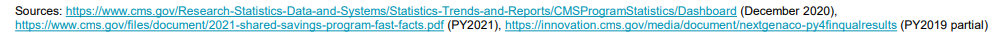 More Options:  Direct Medicare Contractors9
Global and Professional Direct Contracting Model (launched 04/2021) was renamed the ACO REACH model to directly contract as an ACO with CMS 
Entities with direct contracts with Medicare to manage a population of patents – building on prior ACO and MSSP models in place
Same general set-up as with Medicare Advantage re cost/shared savings and quality, performance, linked to ACO Medicare population
Organized care management structure, chronic condition capture (HCCs), focus on high-touch care strategically delivered – innovation as different players allowed in
PCP offices, virtual, in-home visits, etc.
Focus is on quality, cost, limit ED use and hospitalizations
[Speaker Notes: https://innovation.cms.gov/innovation-models/gpdc-model]
All of these entities are on the same path…
Monies come in via premiums
Monies are expensed in utilization of services
At the end of the year, if quality thresholds are met, then there is an opportunity to “share in the savings” garnered for the year
Not all Profits … What Then?
If a provider organization does not manage cost well, then the losses are “shared” as well – downside risk
Anxiety for small groups.  Larger groups (ACOs) even have wavered after initially engaging this model
Cost containment is more than limiting ED use, readmissions, testing …
Catastrophic healthcare costs can balloon expenses:  traumatic accidents, cancer, perinatal issues, pandemic (COVID) unknowns
Over time, there is less waste to eliminate (so thinner margins, less to “share”)
All of these entities are on the same path…
Monies come in via premiums
Monies are expensed in utilization of services
At the end of the year, if quality thresholds are met, then there is an opportunity to “share in the savings” garnered for the year
2023 Stars/ACO Quality Metrics
Risk Stratify the Population for Direction
High Costs that can be corrected (cancers, condition mgmt, debility,?)
Prevention (colon CA screening, Mammograms, DEXAs, etc.)
High Costs that can be corrected (high utilizers)
Emergency Department use that is inappropriate
Admissions to the hospital (due to ED, or advanced comorbid illnesses)
High costs that can be corrected (meds, tests, etc)
Generic vs name brand and step therapy re: treatment paths (semaglutide now vs 1500 cal diet with exercise x 6wks…?)
Right test, right time (MRI of the C/L/T spine before plain films and PT for LBP)
Chronic disease burden – address now (manage lipids, weight) to avoid negative outcomes (MI  cath  CABG  debility  etc.)
2023 Stars/ACO Quality Metrics
2023 Stars/ACO Quality Metrics
Where else to focus our efforts?  2023 Triple Weighted
Controlling BP (<140/<90)														3
Diabetes Care – blood sugar control (A1c < 9)*				3
Medication Adherence
For Diabetes (meds other than insulin)									3
For Hypertension (RAS)														3
For Lipids (Statins)																3
*varies with ACO or Stars or Commercial insurance
Where else to focus our efforts?  2023 Triple Weighted
Controlling BP (<140/<90)														3
Diabetes Care – blood sugar control (A1c < 9)*				3
Medication Adherence
For Diabetes (meds other than insulin)									3
For Hypertension (RAS)														3
For Lipids (Statins)																3
*varies with ACO or Stars or Commercial insurance
Where else to focus our efforts?  2023 Triple Weighted
Controlling BP (<140/<90)														3
Diabetes Care – blood sugar control (A1c < 9)*				3
Medication Adherence
For Diabetes (meds other than insulin)									3
For Hypertension (RAS)														3
For Lipids (Statins)																3
*varies with ACO or Stars or Commercial insurance
Where else to focus our efforts?  2023 Triple Weighted
Controlling BP (<140/<90)														3
Diabetes Care – blood sugar control (A1c < 9)*				3
Medication Adherence (80%)
For Diabetes (meds other than insulin)									3
For Hypertension (RAS)														3
For Lipids (Statins)																3
*varies with ACO or Stars or Commercial insurance
Where else to focus our efforts?  2023 Triple Weighted
Controlling BP (<140/<90)														3
Diabetes Care – blood sugar control (A1c < 9)*				3
Medication Adherence
For Diabetes (meds other than insulin)									3
For Hypertension (RAS)														3
For Lipids (Statins)																3
*varies with ACO or Stars or Commercial insurance
Social Determinants of Health:  Key Driver of Healthcare Cost
Social determinants are the complex circumstances into which individuals are born and live that impact their health. 
Include intangible factors such as political, socioeconomic, and cultural constructs, as well as place-based conditions including accessible healthcare and education systems, safe environmental conditions, well-designed neighborhoods, and availability of healthy food.
Indicators that patients may need added services to optimize healthcare and garner improved health outcomes – risk stratification
Capturing these on claims during an encounter are starting to be incentivized by some
Medicaid now, but these measures have impact on population health management ... expect they will grow in importance. (2024….?)
[Speaker Notes: Social determinants are the complex circumstances in which individuals are born and live that impact their health. They include intangible factors such as political, socioeconomic, and cultural constructs, as well as place-based conditions including accessible healthcare and education systems, safe environmental conditions, well-designed neighborhoods, and availability of healthy food.]
Some Social Determinants of Health (SDOH) Codes
Education
Z550 (Illiteracy and low-level literacy)
Employment
Z56.0 (Unemployment, unspecified),  Z56.2 (Threat of job loss),  Z56.3 (Stressful work schedule)
Family and Social Support
Z630 (Prob in relationship with spouse/partner), Z633.1 (Family member absence due to military deployment), Z636 (Dependent relative needing care at home)
Housing issues …
Experiences with crime …
Occupational exposures …
Stress …
Social environment difficulties …
Upbringing …
[Speaker Notes: The 5 Domains of SDOH Screening
Food Insecurity
Food insecurity is defined as limited or uncertain access to adequate quality and quantity of food at the household level.
Housing Instability
Housing instability encompasses multiple conditions ranging from the inability to pay rent or mortgage, frequent changes in residence including temporary stays with friends and relatives, living in crowded conditions, and actual lack of sheltered housing in which an individual does not have a personal residence.
Transportation Needs
Unmet transportation needs include limitations that impede transportation to destinations required for all aspects of daily living.
Utility Difficulties
Inconsistent availability of electricity, water, oil, and gas services is directly associated with housing instability and food insecurity.
Interpersonal Safety
Assessment for this domain includes screening for exposure to intimate partner violence, child abuse, and elder abuse.]
Some Social Determinants of Health (SDOH) Codes
Education
Z550 (Illiteracy and low-level literacy)
Employment
Z56.0 (Unemployment, unspecified),  Z56.2 (Threat of job loss),  Z56.3 (Stressful work schedule)
Family and Social Support
Z630 (Prob in relationship with spouse/partner), Z633.1 (Family member absence due to military deployment), Z636 (Dependent relative needing care at home)
Housing issues …
Experiences with crime …
Occupational exposures …
Stress …
Social environment difficulties …
Upbringing …
5 Domains of SDOH for Screening
Food Insecurity
Housing Instability
Transportation Needs
Utility Difficulties
Interpersonal Safety
[Speaker Notes: The 5 Domains of SDOH Screening
Food Insecurity
Food insecurity is defined as limited or uncertain access to adequate quality and quantity of food at the household level.
Housing Instability
Housing instability encompasses multiple conditions ranging from the inability to pay rent or mortgage, frequent changes in residence including temporary stays with friends and relatives, living in crowded conditions, and actual lack of sheltered housing in which an individual does not have a personal residence.
Transportation Needs
Unmet transportation needs include limitations that impede transportation to destinations required for all aspects of daily living.
Utility Difficulties
Inconsistent availability of electricity, water, oil, and gas services is directly associated with housing instability and food insecurity.
Interpersonal Safety
Assessment for this domain includes screening for exposure to intimate partner violence, child abuse, and elder abuse.]
More Than Quality Outcomes– Patient Experience
Patient Experience Surveys:  CAHPS and HOS
Consumer Assessment of Healthcare Providers and Systems (CAHPS®) is an AHRQ program that began in 1995. Its purpose is to advance our scientific understanding of patient experience with healthcare.
Health Outcomes Survey (HOS) is the first patient-reported outcomes measure used in Medicare managed care (MA plans).
Five HOS measures (two functional health measures and three HEDIS Effectiveness of Care measures) are included in the annual Medicare Part C Star Ratings:
Improving or Maintaining Physical Health, Improving or Maintaining Mental Health, Monitoring Physical Activity, Improving Bladder Control, Reducing the Risk of Falling.
Patient Experience Surveys:  CAHPS and HOS make up 37% SCORE
https://www.ma-pdpcahps.org/en/Current-Data-Collection-Materials/
Patient Experience matters on quality
Patient surveys are done by CMS and these scores translate into the overall quality report a plan gets.  Focus is not on satisfaction, but how they perceived care to be delivered
Focus questions … “has your provider talked to you about”
Talk about issues getting medications filled and need for compliance.  Make note of all meds – yours and other consultants to have a source of updated medication list
Make note of other consultants and discuss the care from specialists – be an informed PCP
Address issues with falling or balance – investigate 
Urinary incontinence is often a hidden issue with men and women, often hidden.   Address.
Discuss your patient’s level of exercise or physical activity and advise them on a plan
[Speaker Notes: Patient experience surveys focus on how patients experienced or perceived key aspects of their care, not how satisfied they were with their care. Patient experience surveys focus on asking patients whether or how often they experienced critical aspects of health care, including communication with their doctors, understanding their medication instructions, and the coordination of their healthcare needs.]
Traditional MIPS Pathways
In CMS Physician Fee Schedule (PFS) Final Rule 11/2022 updates to the MIPS program were announced.
MIPS scores for clinicians and groups are based on overall performance in 4 MIPS categories (Quality, Improvement Activities, Promoting Interoperability, and Cost)
Minimum performance threshold is 75 points for 2023 to avoid a negative payment adjustment in the 2025 payment year.  No additional performance threshold in 2023 (first time).  If you score below 18.75 you will get the -9% payment adjustment
2021 (2019 data) ranged -9%  1.87% and 2023 (2021 data) ranged -9%  2.33%
The 2023 category weights did not change: Quality (30), Improvement Activities (15), Promoting Interoperability (25), and Cost (30)
https://qpp.cms.gov/mips/
More Than Quality and Experience – Diagnoses Matter
Getting the clinically correct diagnoses on the patient’s chart shows the level of “sickness” that they have – the Hierarchical Condition Category (HCCs)
Quality metrics are affected by the HCC
Premium dollars are afforded to the plan to operate (more dollars in can mean more savings to share is cost-efficient)
Allows a way to risk stratify patients to address more clinical support to those with the more disease burden
Recapture these yearly including co-morbid conditions (otomies, amputations, etc.)
Population Health Management Strategy
Annual Medicare Wellness Visits
Capture quality metrics, engage patients, promote prevention and wellness
Provide access to detract from inappropriate ED use
Have high quality/efficient visits with EBM, and orchestrate the next visit today
Use TCM for post operative visits and see ED follow-ups within one week
If too many problems, see more often.  If too booked add an NPP (dyad)
Start a Chronic Care Management program to engage, decrease your management burden
Code correctly to capture the appropriate HCC
CMS Quality Strategy to Improve Healthcare Delivery
We need healthcare systems to help us manage the patients attributed to us
Systems need to promote efficiencies in care and manage cost
We need to assist in system strategies for quality and to limit economic loss from program penalties that detract from the bottom line
CMS Quality Strategy to Improve Health Delivery
CMS Quality Strategy to Improve Health Delivery
Healthcare System directed incentives to improve care
Payments are tied to value in payment models and programs
Pay for Performance
Value Based Purchasing (VBP)
Hospital Inpatient Quality Reporting (IQR) Program
Hospital Readmission Reduction Program (HRRP)
Hospital Acquired Conditions (HAC) Reduction Program
Hospital Acquired Conditions (HAC) Present on Admission Program
[Speaker Notes: For FY 2020, almost 60 percent of hospitals will see a small change (between -0.5 and 0.5 percent) in their Medicare payments. The average net payment adjustment is 0.16 percent. The average net increase in payment adjustments is 0.60 percent, and the average net decrease in payment adjustments is -0.39 percent. Due to the Hospital VBP Program, the highest performing hospital in FY 2020 will receive a net increase in payments of 2.93 percent, and the lowest performing hospital will incur a net decrease in payments of -1.72 percent.]
Hospital Needs Revenues and Efficiencies to Survive
As physicians we need to help manage the status (Inpatient vs OBS) and be clinically correct in that assignment
Manage the DRG – align the diagnoses with the condition correctly so that the economics better align with the care needed.  Add the comorbid states that complicate care while we focus on quality
Manage the LOS – the DRG is set, and we get the same for 3d as we do for 6d.  Care for the patient first, but do so efficiently
Focus on care transitions and set up the ambulatory space for success with directed care coordination strategies to re—connect patients to post acute modalities.  Use this to limit the readmissions.
What is Population Health Management?
Population Health Management is a lot of work
Addressing a group of patients through a lens that addresses their medical conditions in a way that optimizes quality and cost while keeping the patient’s best interest in the center of the process.
The “triple aim”
…now we add to this the health and well-being of the provider community that is caring for this population.
The “quadruple aim”... The ultimate goal of any population health program
Closing
Many sessions were touched on in this talk … review others to dive deeper
Thanks for viewing this educational session on Population Health Management!
Post test is next - Good Luck!!



Questions …. Nick Ulmer, MD CPC FAAFP
NUlmer@protimellc.com
Practice Enhancement Through Clinically Correct Coding2023 Curriculum
Population Health Management:                 More Than Just Seeing Patients
Nick Ulmer, MD CPC FAAFP
[Speaker Notes: Hospital to Home to Office to HomeAn Update on TCM Codes and Compliant Use]
Closing
Thanks for viewing this educational session!
Post test is next - Good Luck!!



Questions …. Nick Ulmer, MD CPC FAAFP
EUlmerMD@srhs.com
RHP Insight Education Session2023 Curriculum
Population Health Management:                 More Than Just Seeing Patients
Nick Ulmer, MD CPC FAAFP
[Speaker Notes: Hospital to Home to Office to HomeAn Update on TCM Codes and Compliant Use]
2023 Stars/ACO Quality Metrics
Resources
2022 Medicare Parts A & B Premiums and Deductibles - Nov 12, 2021 (https://www.cms.gov/newsroom/fact-sheets/2022-medicare-parts-b-premiums-and-deductibles2022-medicare-part-d-income-related-monthly-adjustment)
Pinson and Tang;  2022 CDI Pocket Guide, pp 23-26, 31-35.
What is an ACO? (https://www.cms.gov/Medicare/Medicare-Fee-for-Service-Payment/ACO) 
HEDIS and ACO Quality 2022 Measures. (https://www.ncqa.org/hedis/measures/ and https://www.naacos.com/assets/docs/pdf/2021/ACO-QualityChanges2021_2022.012521.pdf)
Report to Congress:  Medicare Advantage Risk Adjustment – December 2021 (https://www.cms.gov/files/document/report-congress-risk-adjustment-medicare-advantage-december-2021.pdf)
Keehan, SP, Cuckler GA, Poisal JA, et. Al.  National health expenditure pojections.  2019-28.  Health Affairs 2020; 39(4):704-14.
https://cpt-international.ama-assn.org/relative-value-units
https://www.ama-assn.org/about/rvs-update-committee-ruc/composition-rvs-update-committee-ruc
https://innovation.cms.gov/innovation-models/gpdc-model
https://www.dpcare.org/ 
https://www.ma-pdpcahps.org/en/Current-Data-Collection-Materials/ 
https://www.actuary.org/node/13472
[Speaker Notes: 2022 Medicare Parts A & B Premiums and Deductibles/2022 Medicare Part D Income-Related Monthly Adjustment Amounts
Nov 12, 2021]